Exponential and Logarithmic Equations and Inequalities
Algebra 2  7-5
Exponential Function–A function of the general form f(x) = abx
Growth Factor – b in the exponential function when b > 1
Decay Factor – b in the exponential function when b < 1
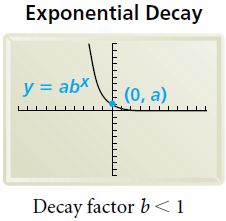 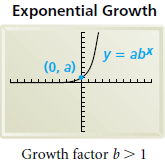 Vocabulary
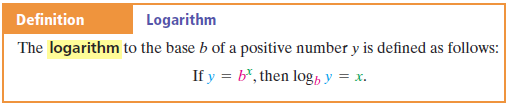 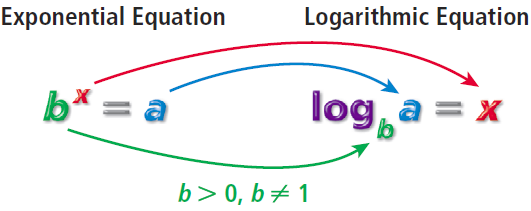 Logarithms
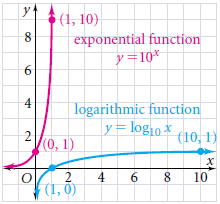 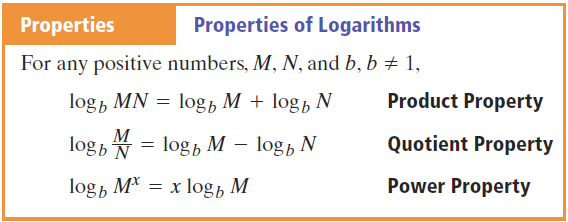 Logarithms
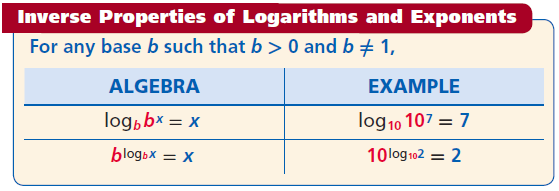 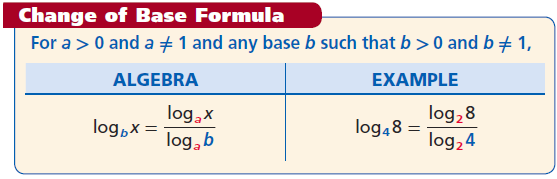 Logarithms
New Material
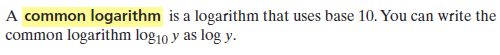 Common Logarithm
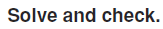 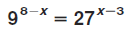 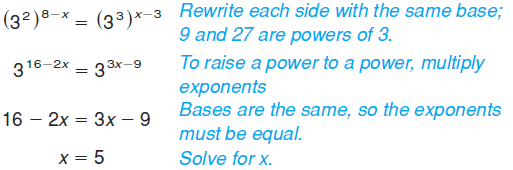 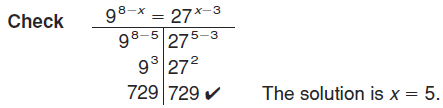 Example
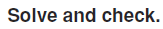 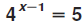 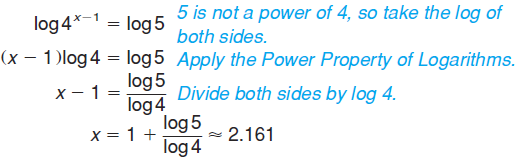 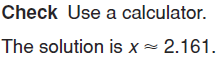 Example
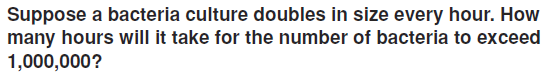 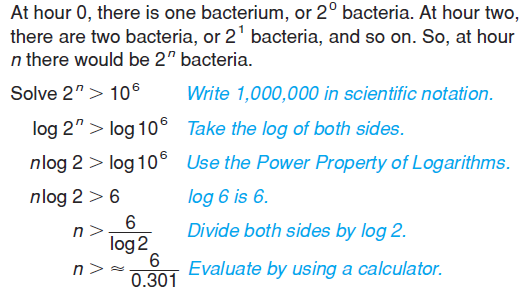 Example
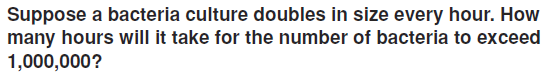 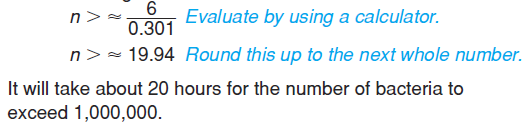 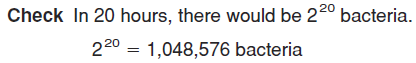 Example
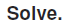 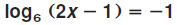 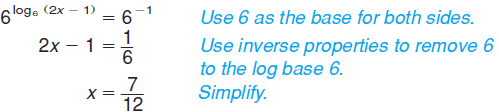 Example
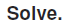 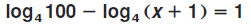 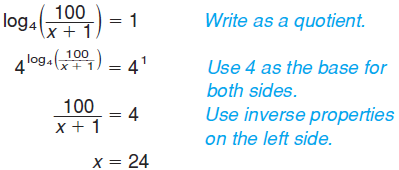 Example
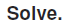 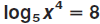 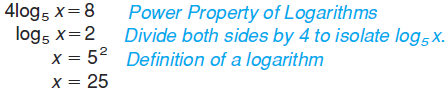 Example
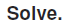 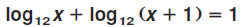 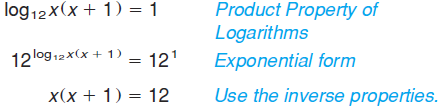 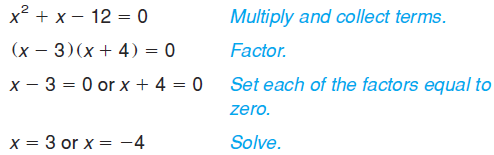 Example
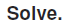 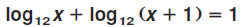 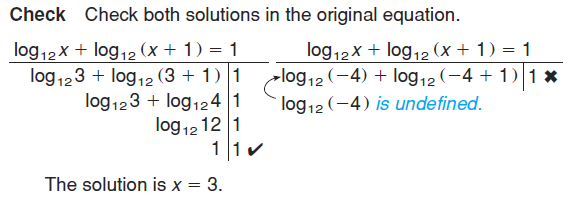 Example
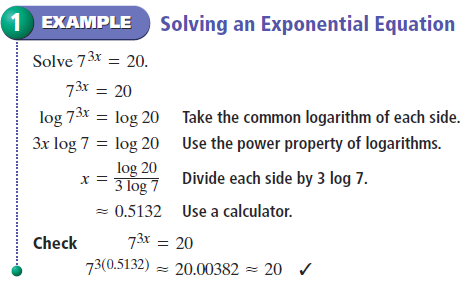 Exp & Log Equations - Example
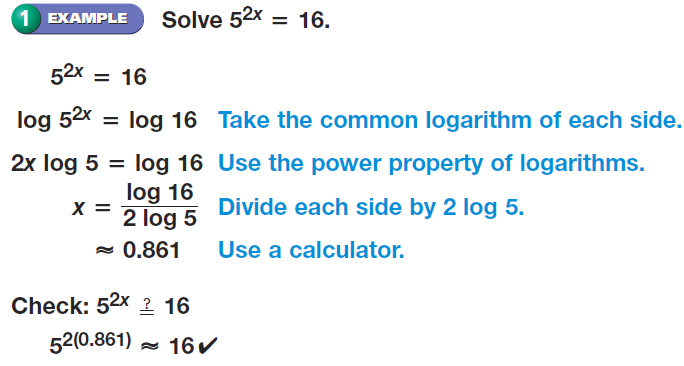 Exp & Log Equations - Example
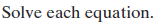 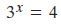 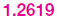 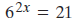 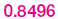 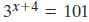 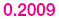 Exp & Log Equations - Practice
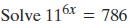 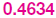 Exp & Log Equations - Practice
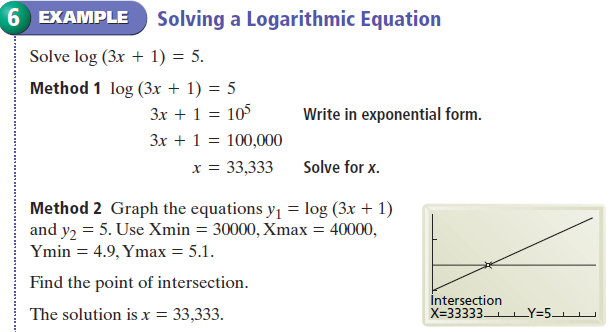 Exp & Log Equations - Example
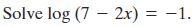 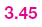 Exp & Log Equations - Practice
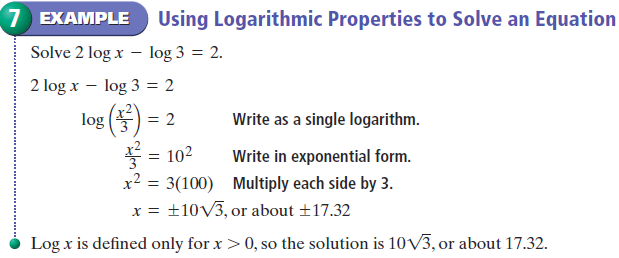 Exp & Log Equations - Example
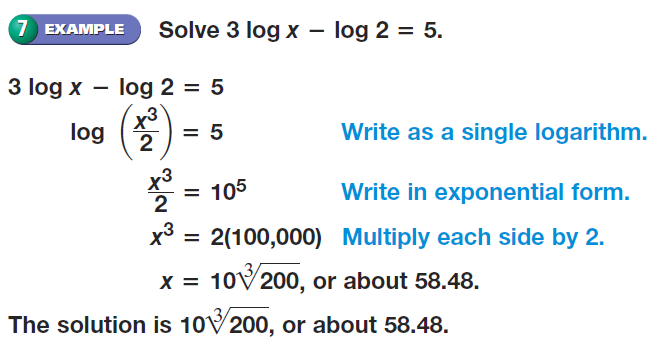 Exp & Log Equations - Example
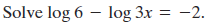 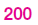 Exp & Log Equations - Practice
Page 526 – 528

22 – 32 even, 37, 38, 41, 52, 62
Homework